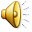 Музыкальный театр
Отчёт о проведении творческого объединения музыкального руководителя Алёшиной Л. А.
2013-2014гг.
Открытие       музыкального театра
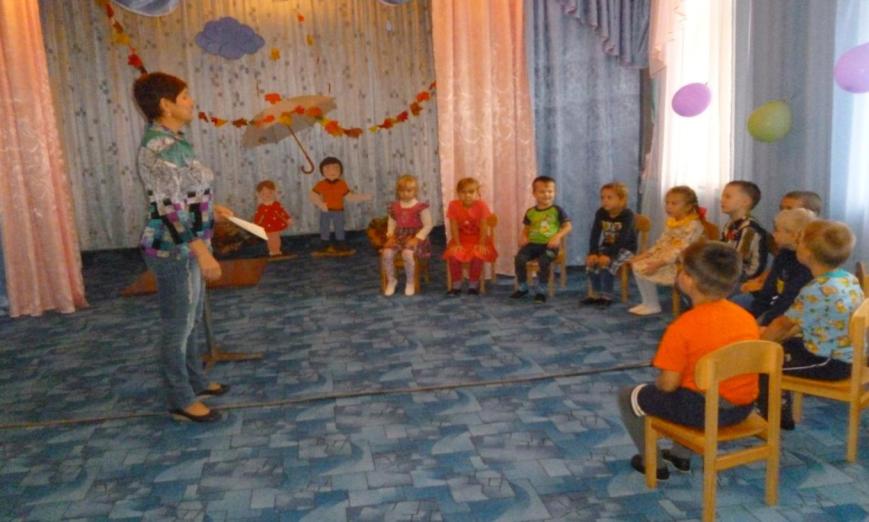 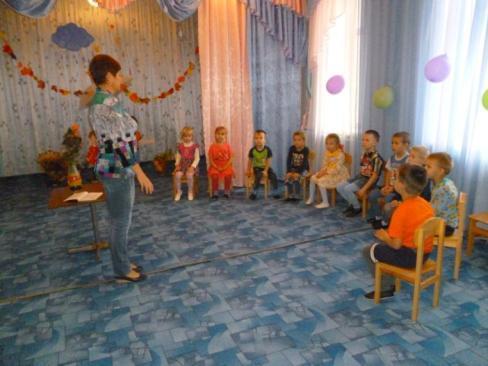 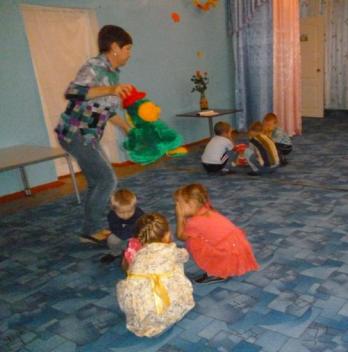 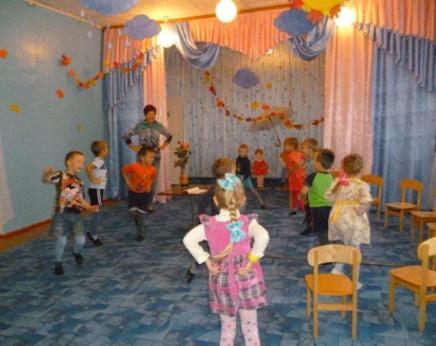 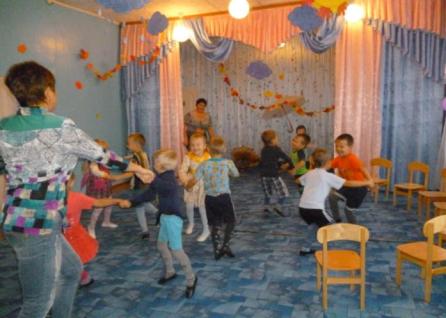 Знакомство со сказкой « Гуси лебеди»
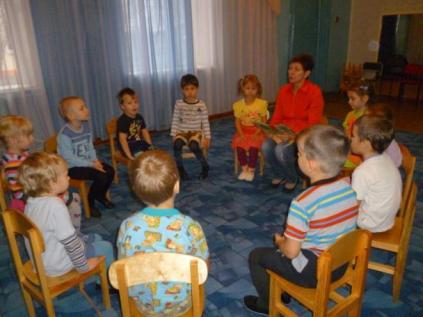 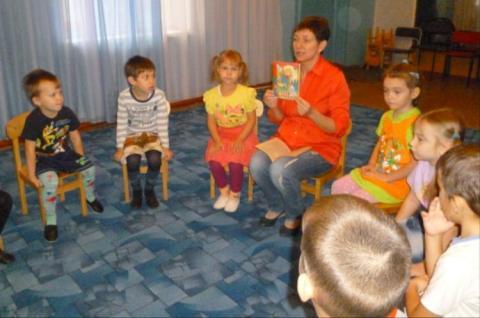 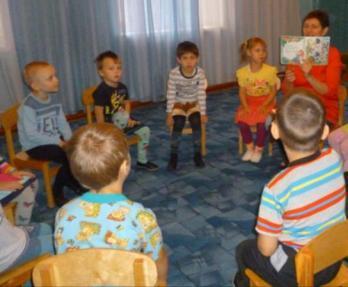 Психогимнастические этюды
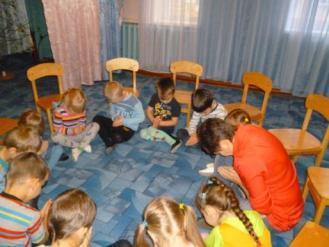 Этюд « Цветок»
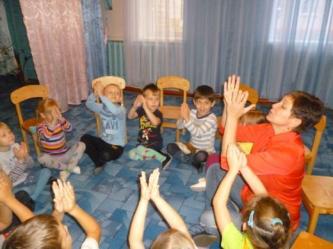 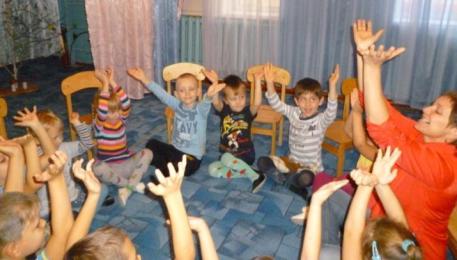 Этюд « Вкусная конфета»
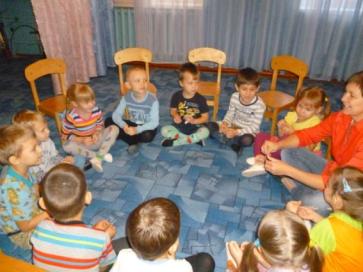 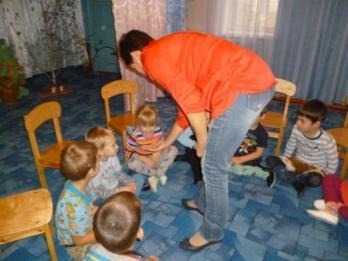 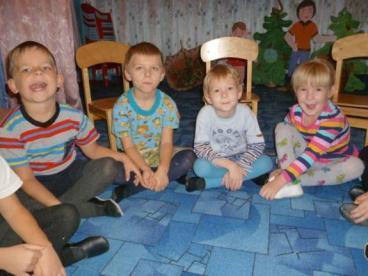 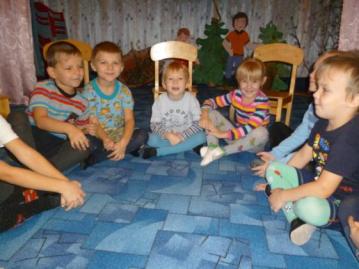 Этюд « Кислый лимон»
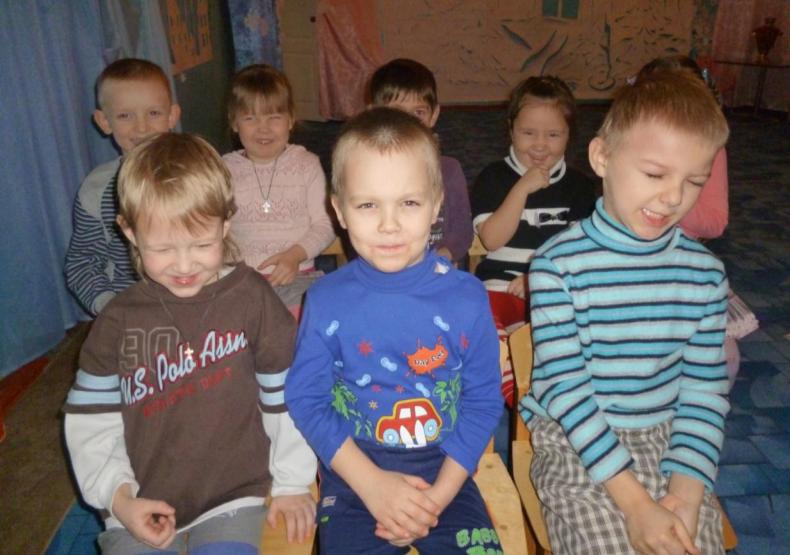 Знакомство с музыкой к сказке « Гуси лебеди»
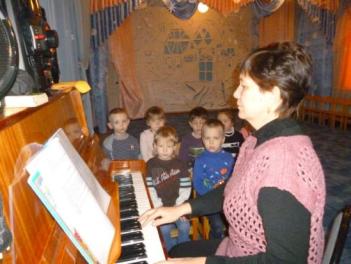 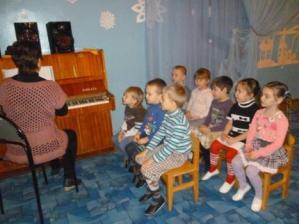 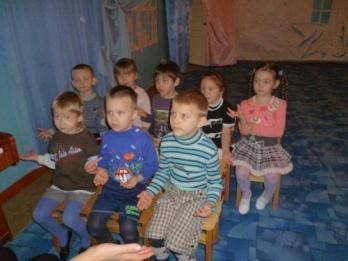 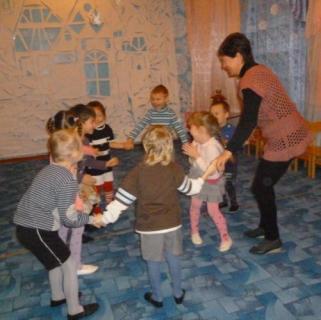 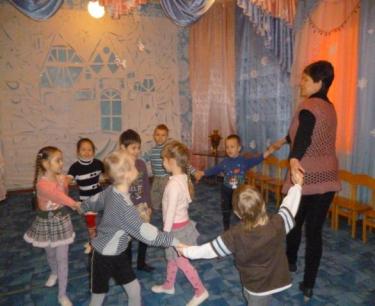 Репетиция спектакля
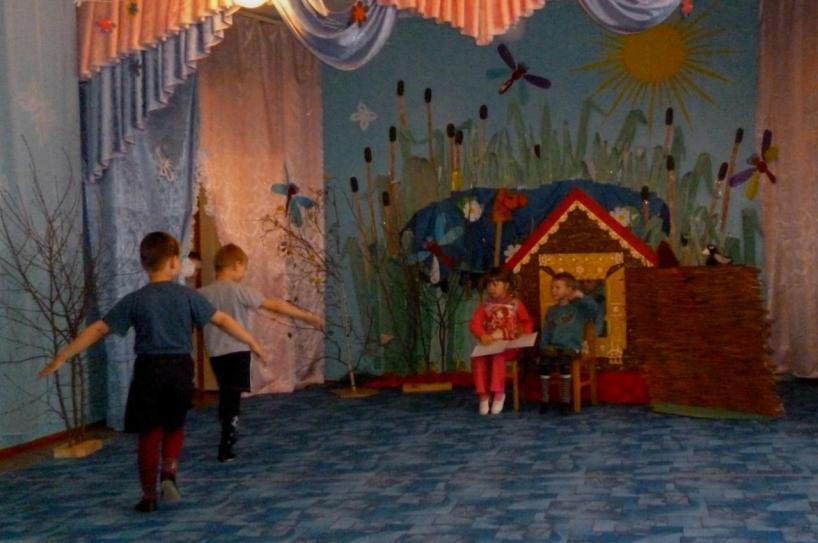 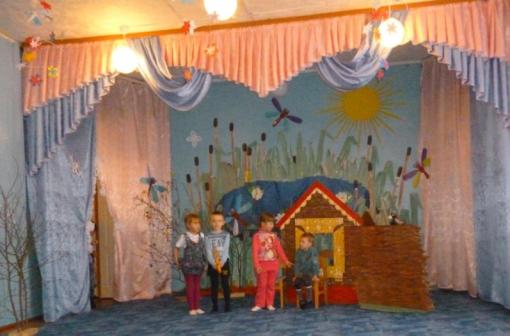 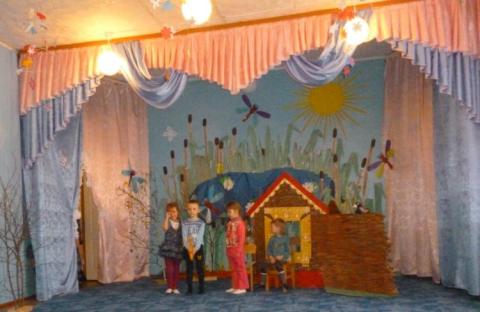 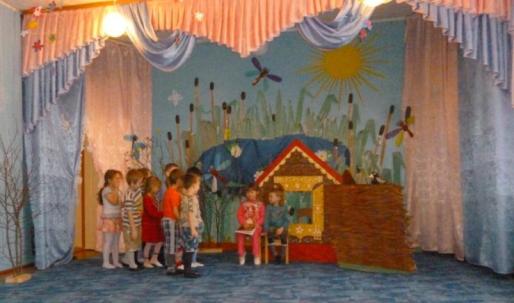 Сцены с Машенькой и Ванечкой
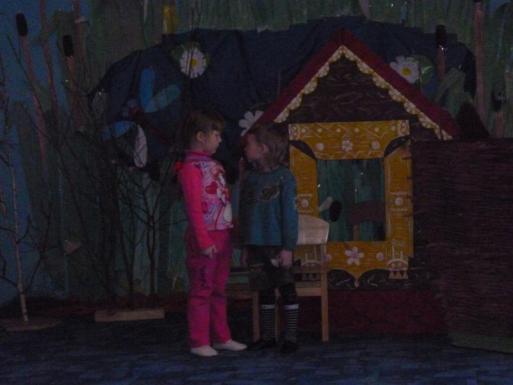 Сцены 
с Ваней
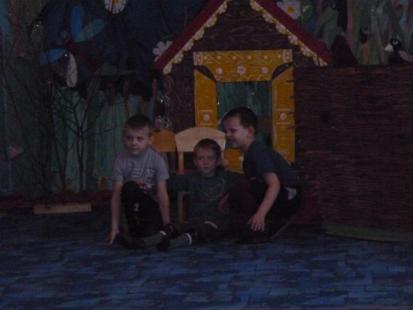 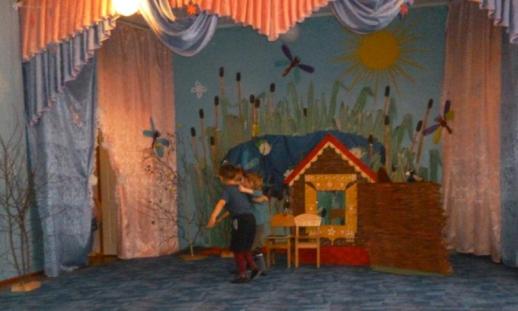 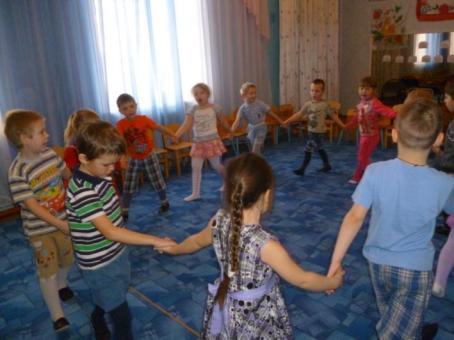 Разучивание русских народных игр и хороводов
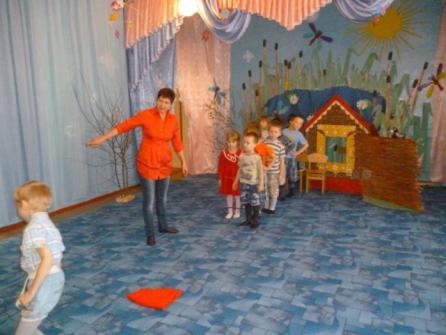 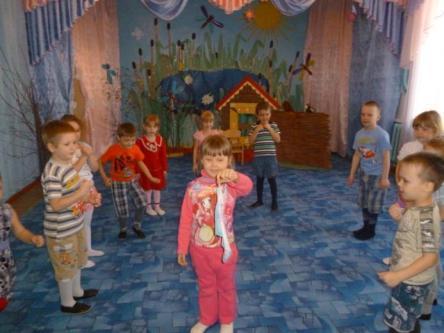 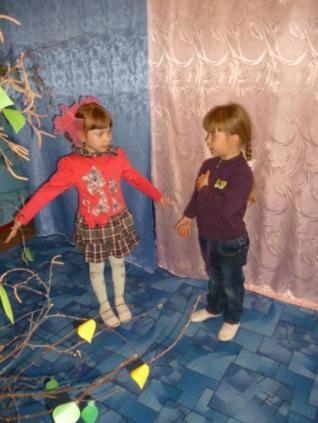 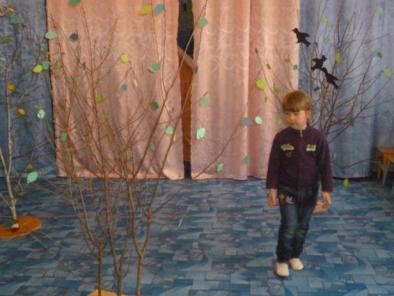 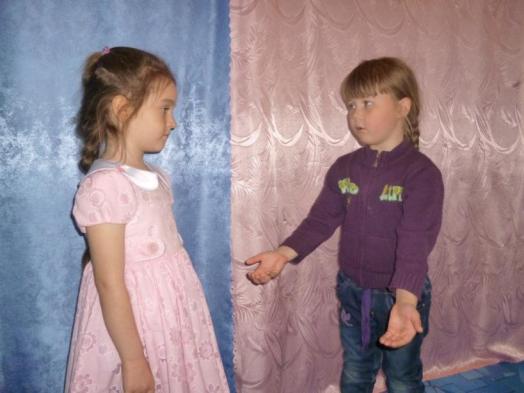 Сцены 
с Машей
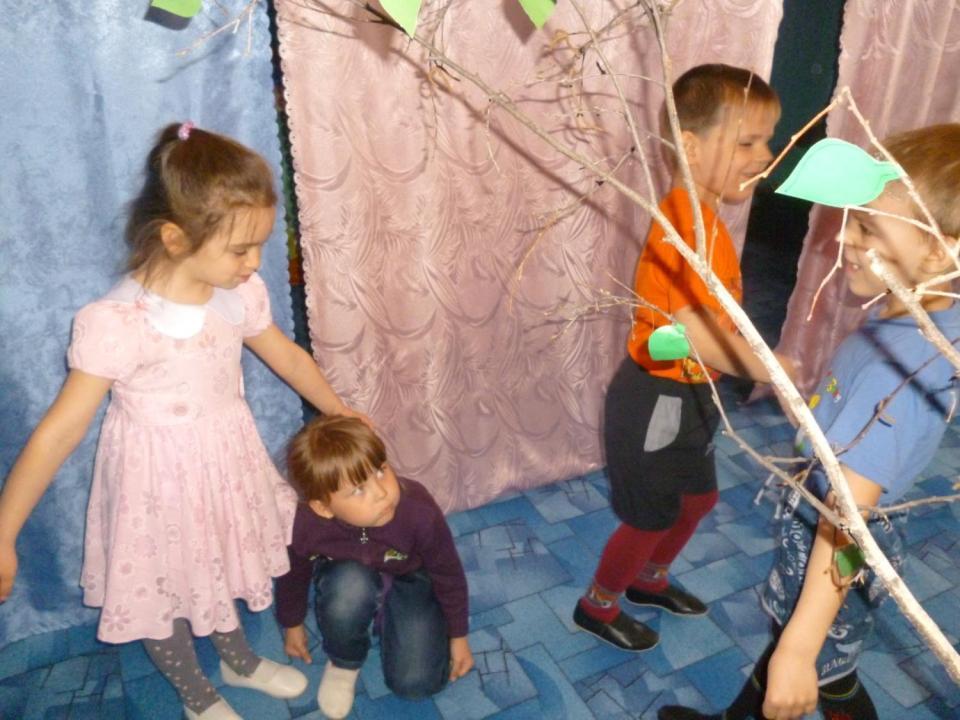 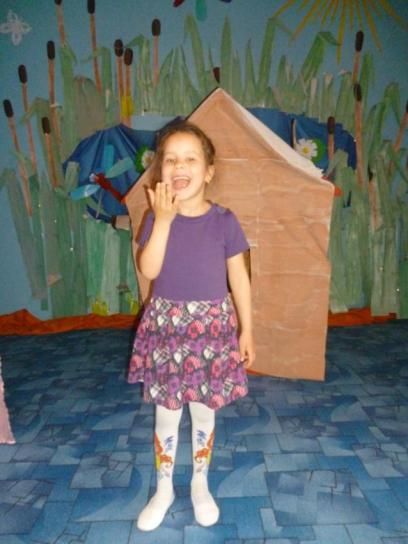 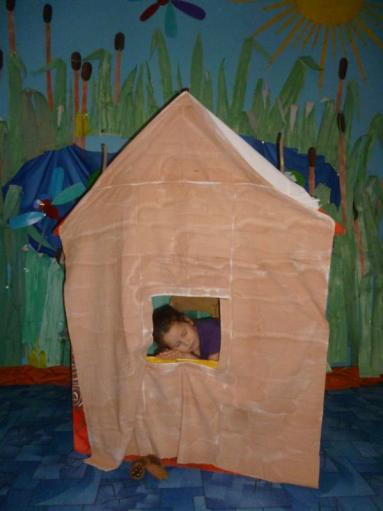 Сцена Бабы Яги
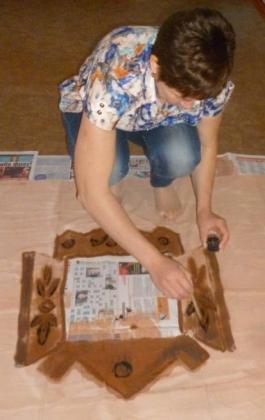 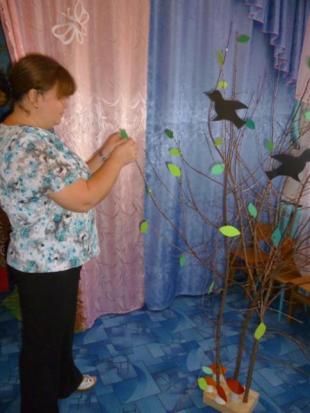 Подготовка декораций к спектаклю
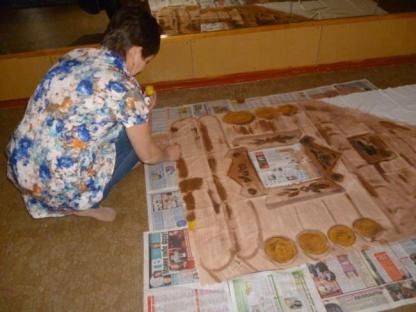 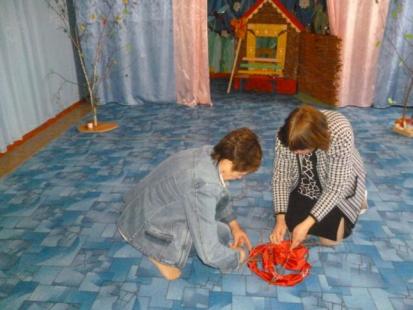 Спасибо за внимание!